群益金鼎證券  108學年度大四下產學合作實習方案
2019.03
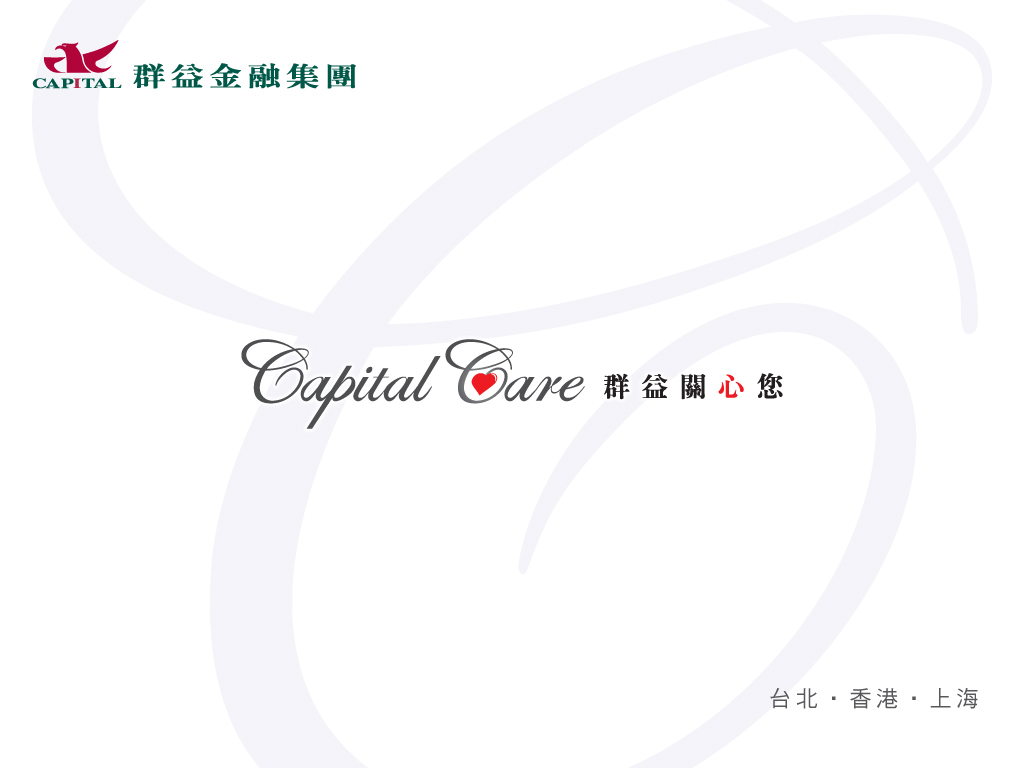 實習內容簡介
一、職務名稱：全方位理財經紀人(儲備)。
二、實習內容：
   1.學習有價證券、財富管理與Fintech相關專業知識
   2.分公司各式商品交易實務見習。
三、應具證照：
      證券業務員   
四、需要專長與特質
      1.具金融基礎知識。
      2.對投資理財商品有興趣。
1
實習方案介紹(二)
對象：大四下學生
時間：02/01-6/30
資格：證券業務員證照。
具證券普通業務員資格
不支薪
享團體意外險
供午膳
集中教育訓練2週 (教育訓練中心)
實務見習 7週 (分發分公司) 
績優者優先實習並提前就業(需符合證照要求)
2
大四下實習方案
02.01~06.30
80小時基礎訓練
績優者，
提前就業
280小時進階實務
實習流程(二)
實習考核
實務訓練
集中訓練
潛力&態度
提前就業必備證照：(大四下學期實習)
證券普業、人身保險、金融市場常識與道德
實習訓練二階段
集中專業訓練 
證券產業專業
證券市場與國際股市
各項金融商品專業知識
理財規劃與資產配置能力
業務開發與應對技巧
數位開發與數位行銷技巧
超業心路歷程分享
1
2
分公司見習+實務訓練
從業人員相關法規
必備證照輔導考試
各項商品交易實務
成交技巧與打動客戶心服務
4
2018鳳凰計劃啟動
鳳凰計畫
-就業學程業師
-提供實習機會
正式任用
通過試用期 
NT$28,500
+伙食福利金+全商品獎金
實習聘用
基本工資   
NT$23,100(預計)
+伙食福利金
+全商品獎金
畢業調薪
NT$25,000
+伙食福利金
+全商品獎金
實習方案
暑期實習
大四上支薪實習
大四下實習聘用
大四下實習→聘用
大四全年實習聘用
5
完美薪獎
薪資待遇與培育制度
理財經紀人薪資待遇
特設新人制，培養期間穩定有保障
通過試用期，得調薪至3萬元(含伙食金)
每季分配質優資產客戶服務
底薪+伙食津貼+各項商品獎金
獎金與成就感同步成長!!
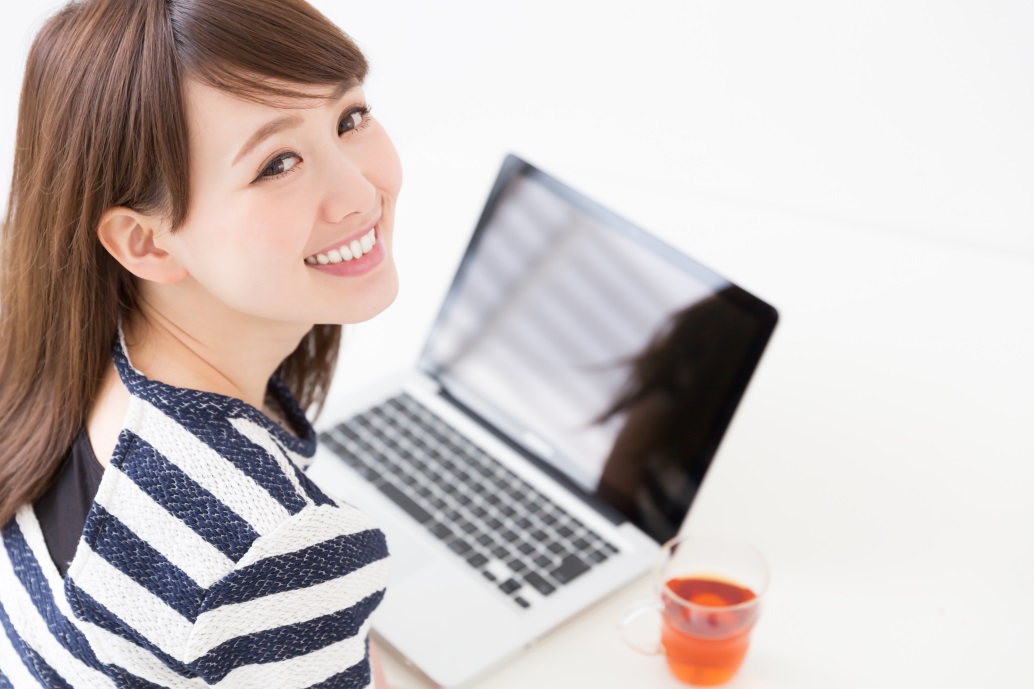 底薪          伙食福利金    合計
    25,000         ≈ 1,500       26,500
    28,500         ≈ 1,500       30,000
畢業薪資
正式任用
(通過試用期)
＋
各式獎金
證券、期權、基金、保險、債券、PGN、複委託(美港股)等
全商品皆提供業績獎金，實習聘用階段也照樣領獎金!!
實例：台中分公司實習聘用學生到任一年內每月收入超過50,000元。
∞
註：畢業薪資於取得大學畢業證書即可提出申請。
6